Az Agrárminisztérium új statisztikai honlapja
Páll Zsombor

Agrárminisztérium
Statisztikai és Elemző  Osztály

Budapest, 2019. május 20.
Statisztikai tevékenység tématerületei
Agrárgazdaság: agrárgazdaság hitelei 
	(1 adatgyűjtés)
Környezetvédelem: levegőminőség, védett területek (2 adatgyűjtés)
Erdészet: szaporítóanyag, termelési, értékesítési, mérleg és erdőkár adatok (4 adatgyűjtés és 2 adatátvétel)
Vadászat: vadállomány és vadgazdálkodás (2 adatgyűjtés)
Statisztikai koordináció szervezeti kerete
Statisztikai koordináció, fejlesztések:
Statisztikai és Elemző Osztály, 3 munkatárs
Bakota Bettina
Reiter Szilvia
Páll Zsombor
Előzmények
Új statisztikai törvény és a Nemzeti Statisztika Gyakorlati Kódexe


HSSz tagok statisztikai tevékenységének folyamatos fejlesztése,  egész statisztikai adat előállítási folyamat


Agrárminisztérium: komplex fejlesztés, a tájékoztatást is beleértve


2017-ben jött létre az AM első statisztikai aloldala, a kormany.hu-n belül az államtitkárság kiemelt szakmai területei között
Előzmények II.
Az Agrárminisztérium statisztikai akkreditációja során az akkreditációs bizottság is javasolta egy új honlap létrehozását
Új honlap készítésének szükségessége:
Régi honlap merev, nehezen alakítható, egyszerű szerkezet
Nehéz áttekinthetőség
Terjedelmi korlátok
A Sajtóiroda kezelte, nehézkesebb publikáció (bár szakmailag független)
Új honlappal kapcsolatos célok
Egy helyen, áttekinthető, felhasználóbarát formában legyenek elérhetőek a statisztikai tartalmak
A statisztikai koordinációért felelős Statisztikai és Elemzési Osztály működtesse a honlapot, önállóan publikálhasson
Jól láthatóan különüljön el a minisztérium egyéb tevékenységeivel kapcsolatos tartalmaktól
Legyen könnyen elérhető a felhasználók számára
Legyen nyomon követhető a honlap látogatottsága
Legyen ingyenes az elkészítése
Könnyen működtethető legyen a munkatársak számára
Új statisztikai honlap
A www.kormany.hu oldalon belül önálló aloldalként jött létre a honlap: www.agrarstatisztika.kormany.hu 
Elérhetőek: 
statisztikai adatok
statisztikai közlemények
kérdőívek
módszertani leírások
tájékoztatási naptár
minőségjelentések
igényfelmérő megbeszélések emlékeztetői
önköltségszámítási szabályzat
Adatok publikálása
statikus táblázatok (EXCEL) 
KSH STADAT tábláira mutató linkek
KSH Tájékoztatási Adatbázisára mutató linkek
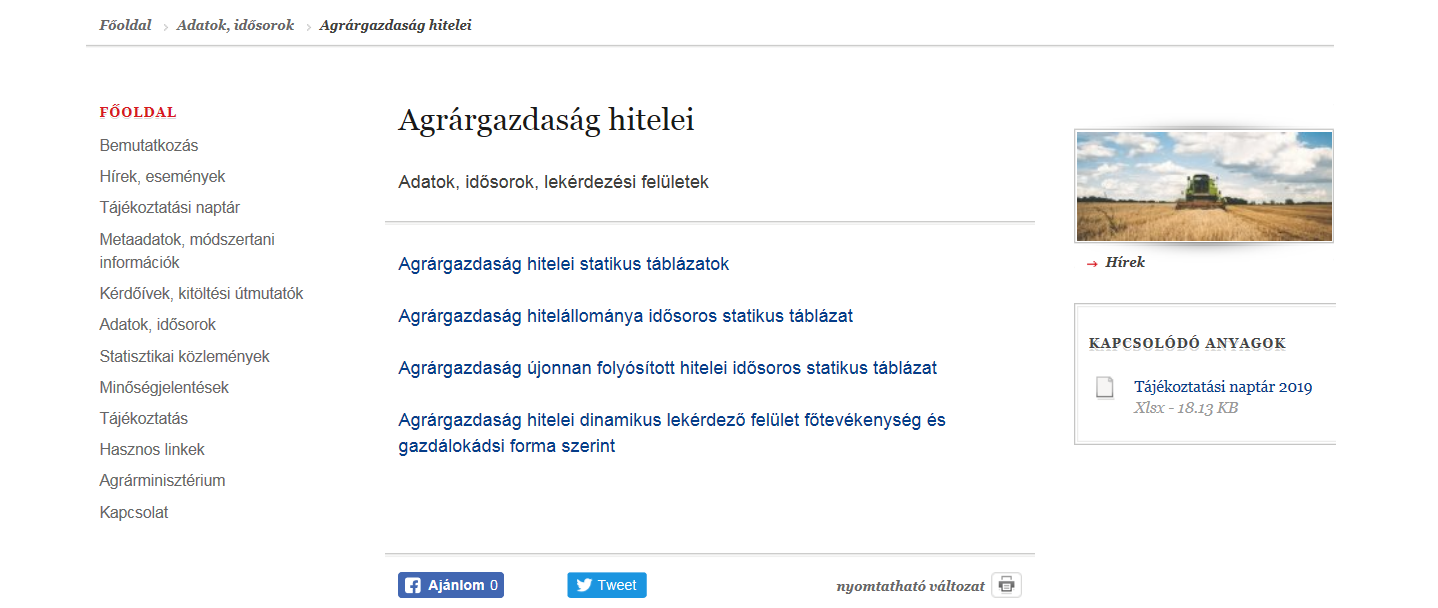 Honlap látogatottságának mérése
2019. májusától mérjük a honlap látogatottságát a GOOGLE Analytics szoftver segítségével
Alapos, mélyreható elemzést tesz lehetővé:
Látogatottság alakulása idősorosan
Régi és új felhasználók
Főbb keresett tartalmak
Közönség városok szerint
Látogatás napszaka
Osztályon belüli munkatársak kiszűrése
Honlap látogatottsága (2019.05.07-14.)
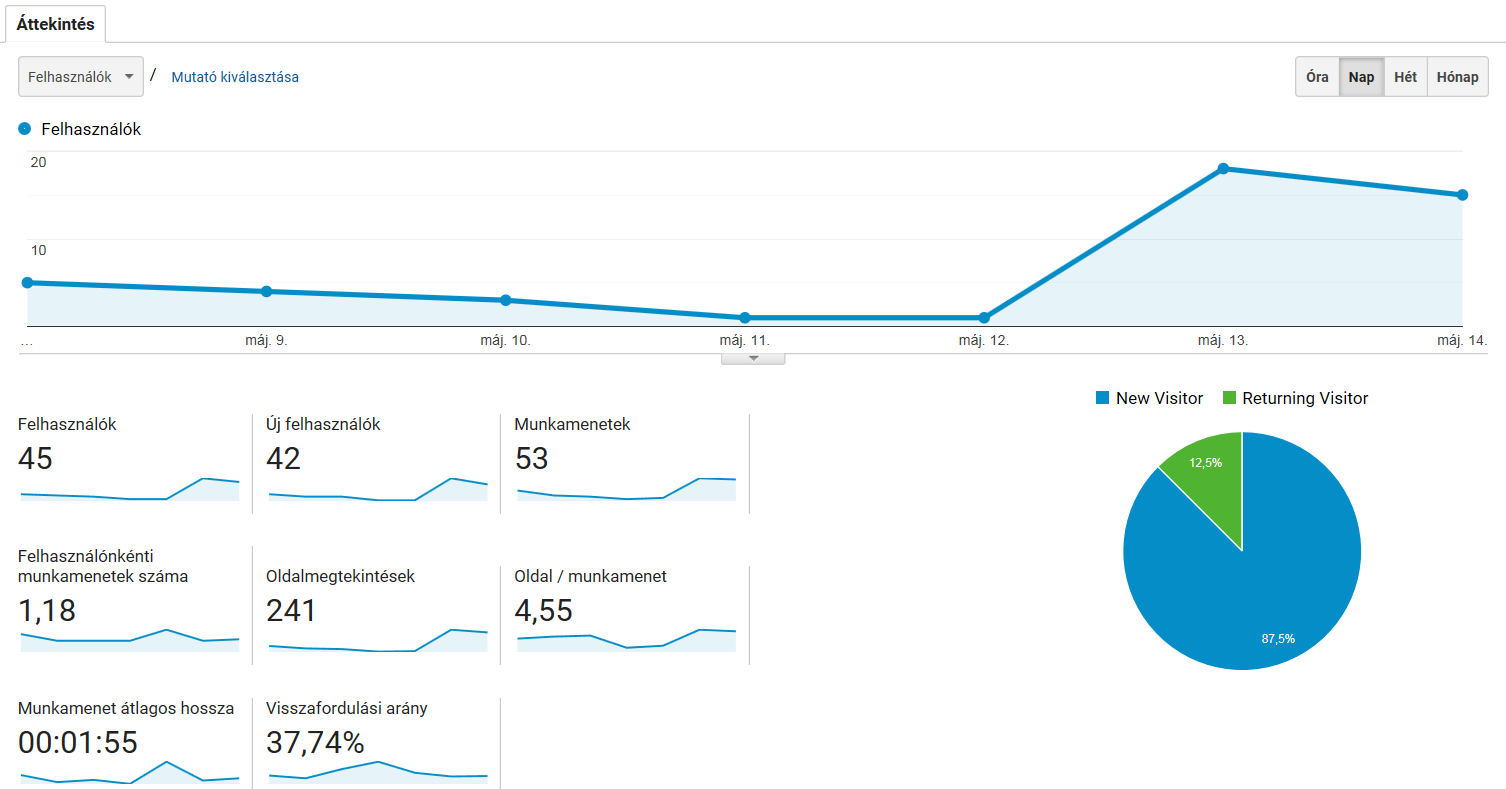 Honlap látogatottsága városok szerint (2019.05.07-14.)
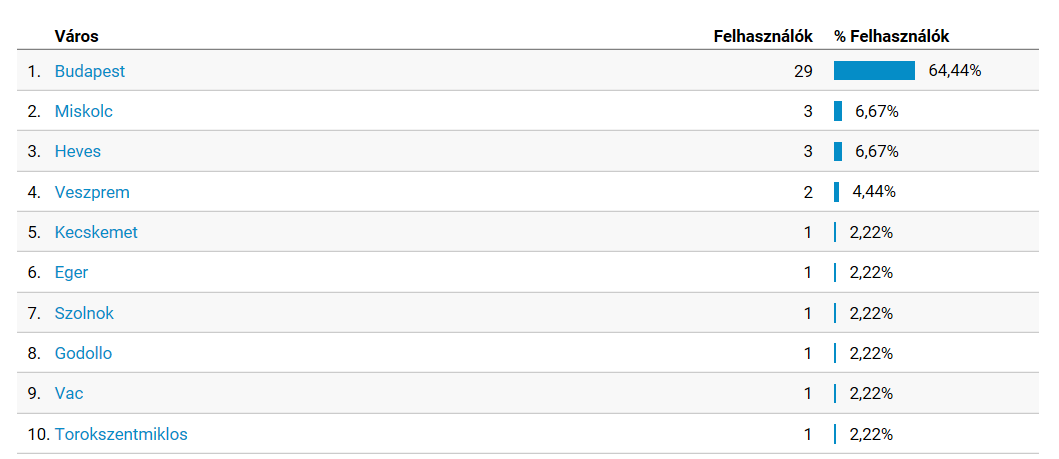 Kérdőíves felmérés
Az akkreditációs bizottság ajánlásával összhangban 2019-től kérdőív a felhasználók statisztikai tartalmakkal való elégedettségéről 
Az agrárgazdaság hitelei esetében online kérdőív, GOOGLE Forms 
Könnyen szerkeszthető és kitölthető, ábrákat, statisztikákat készít, egyszerűbb az adatok feldolgozása
Kérdőív szerkezete:
Általános információk
Adatok
Közlemények
Minőségjelentés
Módszertani információk
Felhasználói kérdőív
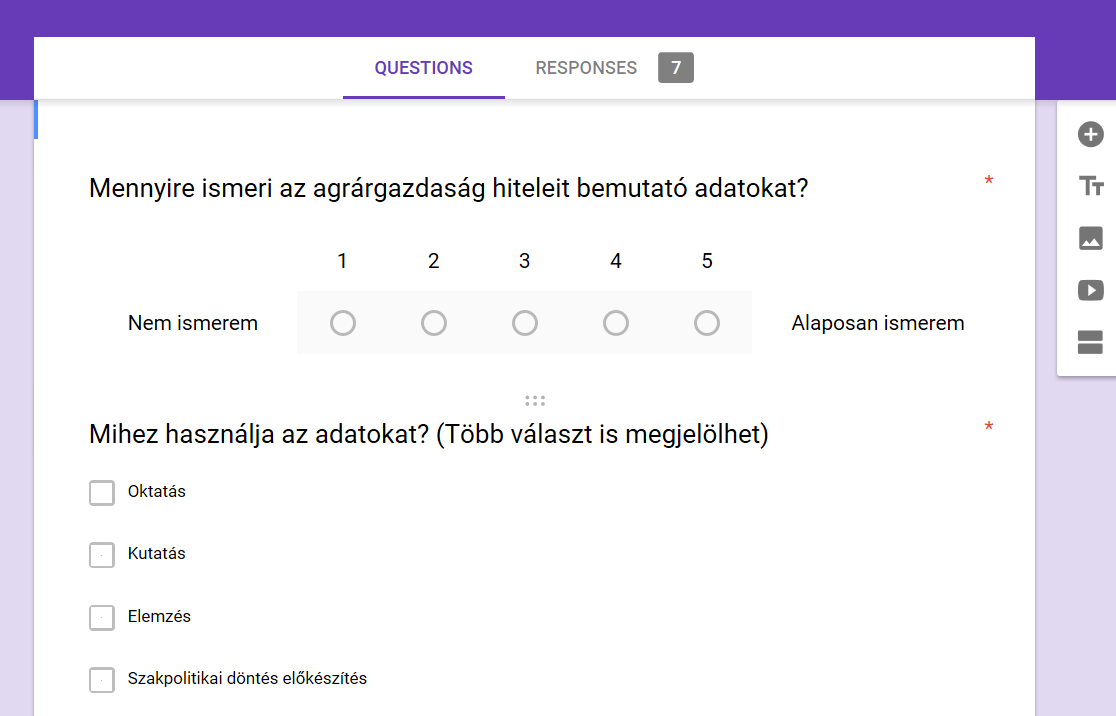 Következtetések
Statisztikai törvény és a Nemzeti Statisztika Gyakorlati Kódexe jelentős fejlesztéseket indított el
Technikai lehetőségek, szakmai elvárások adatottak, nem a pénzügyi erőforrás a korlát
Tanulási folyamat a statisztikával foglalkozó munkatársak számára
Legtöbb fejlesztés menet közben egyszerűbb, mint előtte
Közös gondolkodás, tudásmegosztás fontos szervezeten belül és a HSSz-ben is
Köszönöm a megtisztelő figyelmet!